Leading Up: How to Lead without a Title

2024 Oklahoma ANA

Shawn Collins, PhD, DNP, CRNA, FAANA
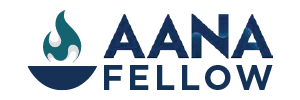 [Speaker Notes: Good morning.  Thank you for taking the time to join me in this conversation on leadership, and more specifically, leading up. My hope is you all gain something useful that can be applied in your professional lives.]
Disclosure Statement
Conflict of Interest Disclosure Statement

I have no financial relationships with any commercial interest related to the content of this activity.
I will not discuss off-label use during my presentation.
Leading Up
2
Learner Outcomes
Delineate types of power in leadership
Describe the challenges of leveraging influence when you lack authority
Summarize the concept of leading up and how it can be utilized in clinical practice to improve outcomes
Leading Up
3
Why is this important?
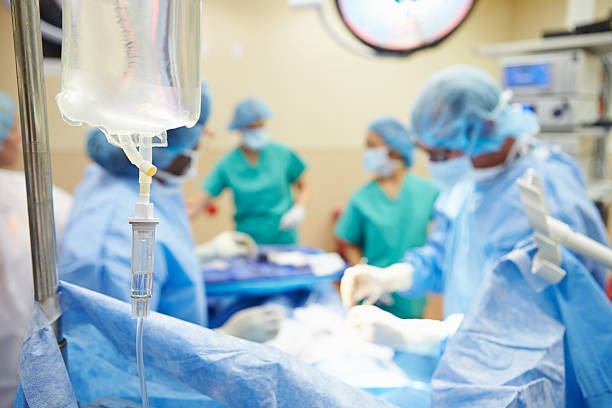 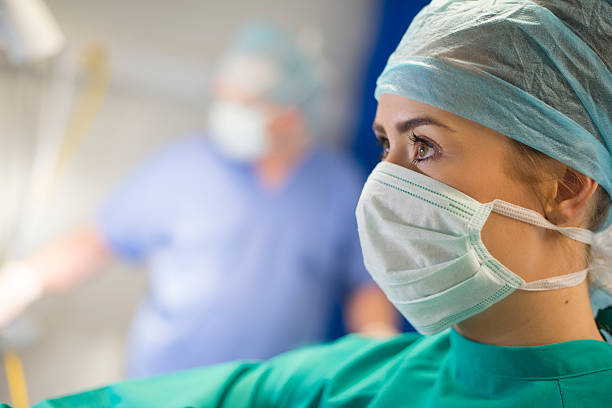 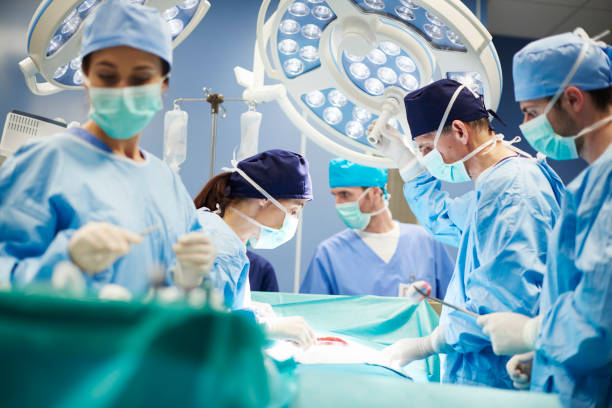 Clear directives…but no vision
Instant gain…long term growth
Micromanaging vs macrothinking
Leadership is 
required at all 
levels of an organization.
Leadership is NOT the same as Managing
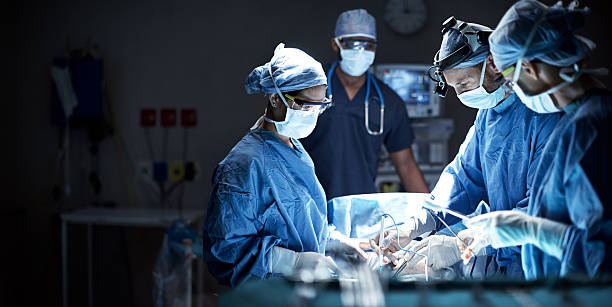 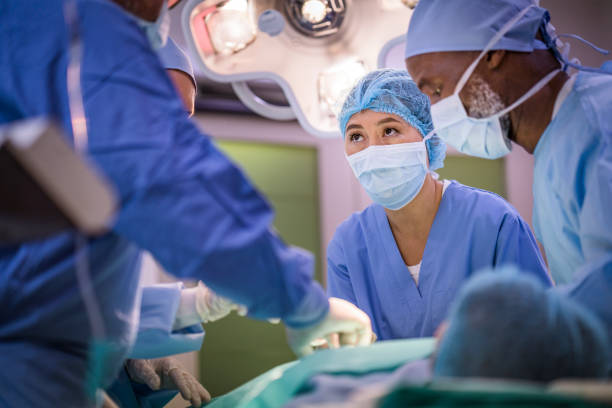 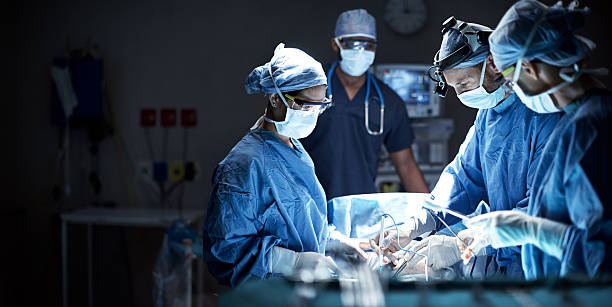 Rewarding but risky
4
[Speaker Notes: Micromanaging: If you find yourself in a situation where your boss is hovering over you or dictating how you should be doing things, then you are being micromanaged. Some might say this applies to protocols. Or when an attending comes in and starts turning your gas dials. (STORY ABOUT STUDENT AND MDA TURNING DIALS). Macrothinking, on the other hand, is giving you an end goal, such as successfully do this anesthetic, and then giving you the room to do just that, in your own way.

The can also be a downside of macro thinking, however, where you are given a directive, but you don’t really understand why you are doing what you’ve been asked to do. There is no vision…just a task. This leads us to believe someone is just doing it because they need to justify their job.

Is your boss more interested in instant gain versus long term growth? Sometimes in anesthesia we need to think about the instant gain, but hospital administrators tend to be more interested in the long-term growth.

LEVELS OF ORGANIZATION: “In good times or bad, though, leadership is required at all levels of an organization.”

Leading people vs Managing. Management consists of controlling a group or a set of entities to accomplish a goal. Leadership refers to an individual’s ability to influence, motivate, and enable others to contribute toward organizational success. Influence and inspiration separate leaders from managers, not power and control. Leaders Influence. Managers direct.

REWARD: “To come forward when an organization or superior does not encourage it can be both tremendously rewarding and extremely risky.” “If your upward leadership works, you can help transform a potential disaster into a shining triumph. If handled poorly, such upward courage and leadership may prove little more than reckless abandon, a career-shortening or even career-ending move. Either way, though, we will have embraced a responsibility to lead, whose absence we deplore in others.”]
Types of Power
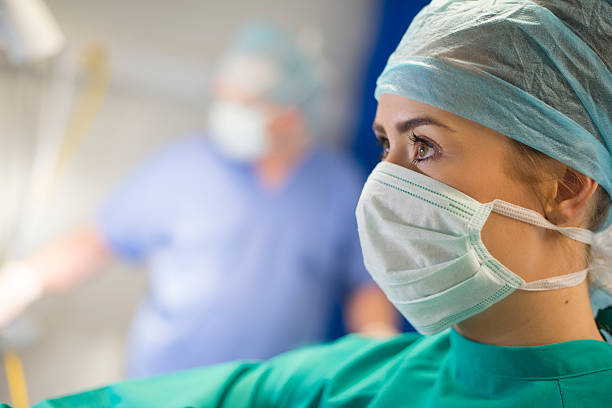 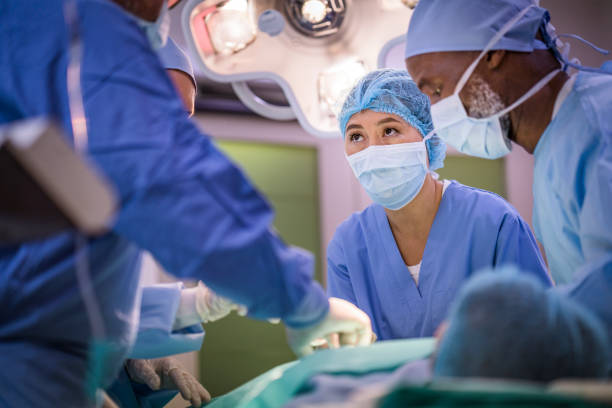 Expert
Coercive
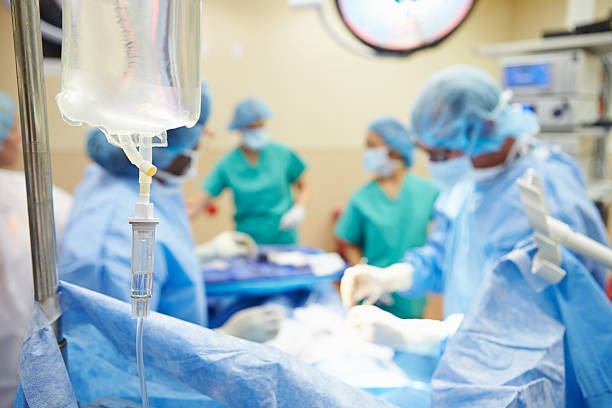 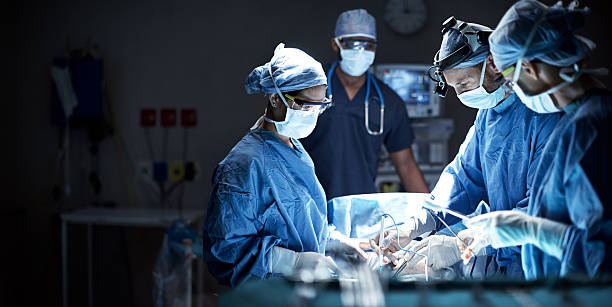 Reward
Referent
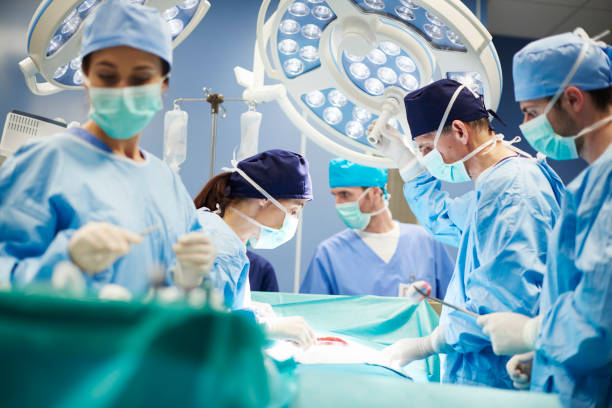 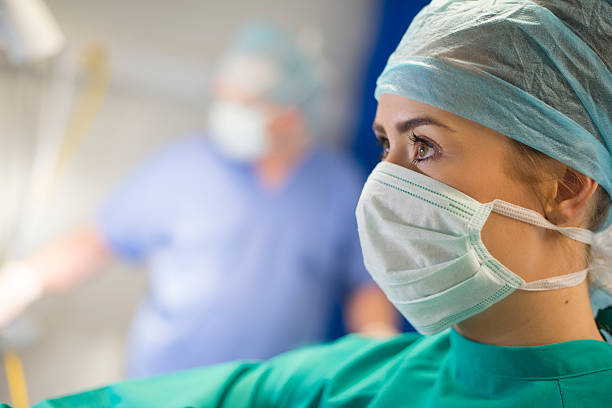 Legitimate
Informational
5
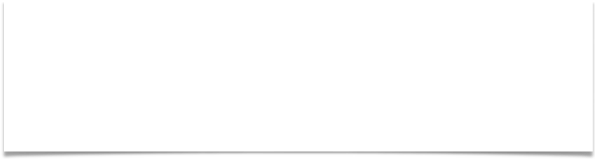 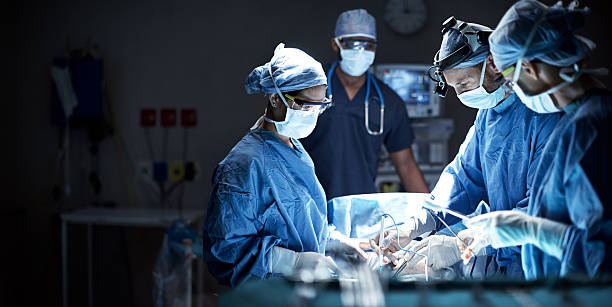 Coercive Power
Forcing someone to do something against their will
 Achieved by being able to punish someone for non-compliance
 Coercion can only achieve compliance in others, it can never lead them to exceed a minimum delivery level. 
 It also usually causes resentment and if used too much will cause people to leave.
This power can be abused.
6
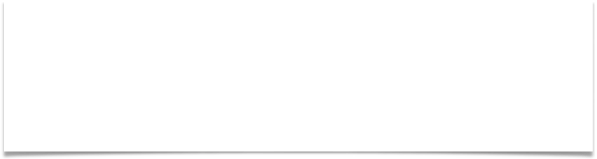 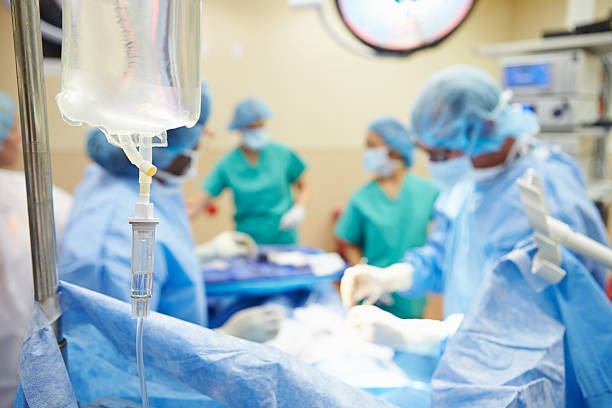 Reward Power
Involves giving benefits to someone for doing something. 
 Generally only achieves compliance
 Work to the point at which a reward has been earned, after which there is no ongoing incentive. 
 Some rewards are personal, like a nice “thank you” which can be very powerful.  
 The power of rewards diminishes over time, and recipients of rewards may start to consider them as entitlements.
THIS IS ALMOST THE OPPOSITE OF COERCION.
7
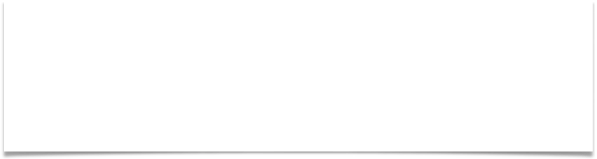 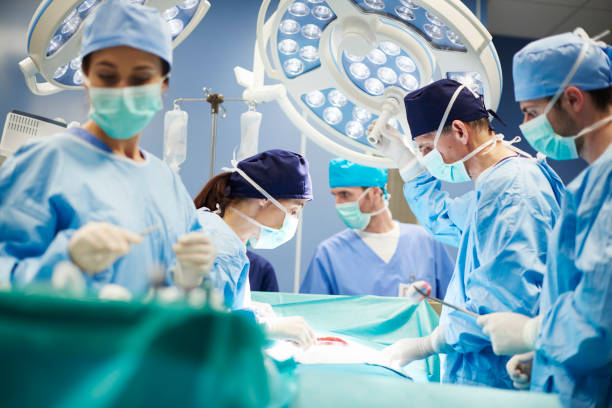 Legitimate Power
Derived from a position or a set of formal relationships
 Leaders in a hierarchies and elected officials have legitimate power.
 People are influenced by legitimate power and they will do what they are told due to the rules of society and the workplace.
If someone loses their position, they often quickly lose their power.
8
[Speaker Notes: However, having a title won’t make you a leader.]
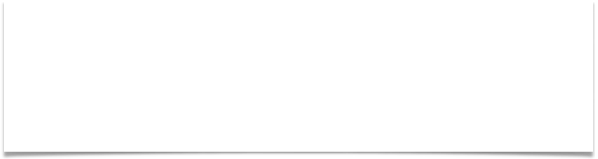 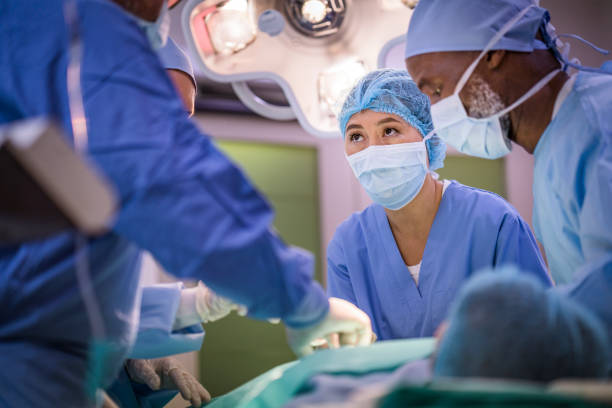 Expert Power
Level of skill, competence and experience helps make them trustworthy and able to influence others.
 Wholly independent of  a position in an organization.
 Expert power only lasts as long as an expert keeps getting good results and is not acting purely for personal gain.
DERIVES FROM AN INDIVIDUAL’S EXPERTISE.
9
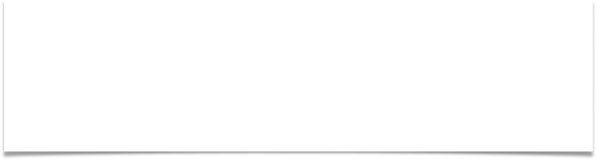 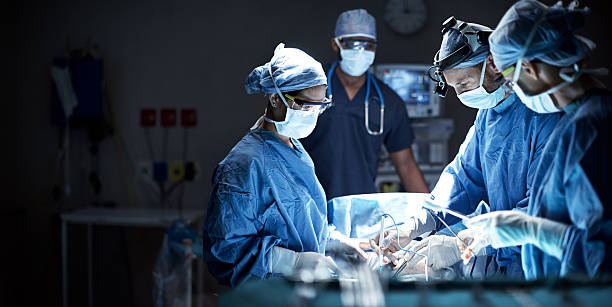 Referent Power
Referent power is based on being liked and respected as an individual. It’s derived from an individual’s perceived value, worth or attractiveness.
 Social media influencers have referent power. 
 Highly personal type of power and generally not influenced by position (though it may help individuals gain position).
Referent power alone often isn’t that strong in the work place.
10
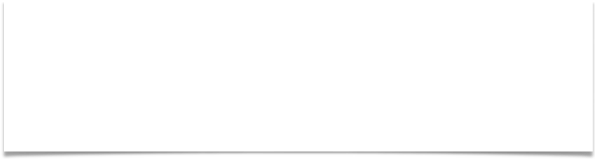 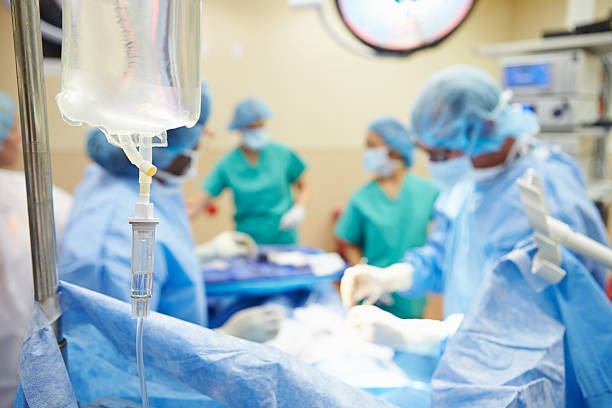 Informational 
Power
Based on the ability to control the flow of information that is needed to get things done. It is often derived from having access to confidential information that others don’t know (information asymmetry).
 Can be very strong in our increasingly information and data driven world.
Once a source of information is lost, so is its associated power.
11
Availability of Power
12
Types of Power
Of these Types of Power, two do not require an organizational position
EXPERT
REFERENT
13
[Speaker Notes: These two types of power are also the only two that are available to those without senior positions. For this reason, we will focus on these to types of power when we talk about leading up.]
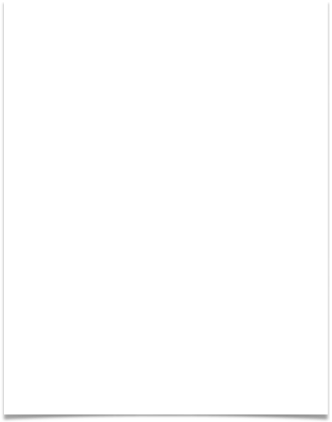 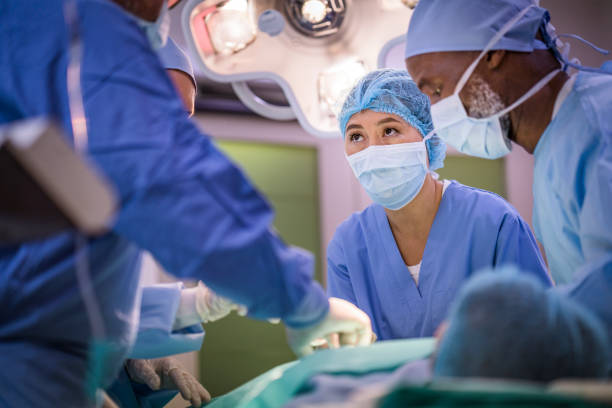 Leading Up: What is it?
Leadership is influence.
 Leading up is influencing those above you in the hierarchy to make positive changes for the good of the organization. 
 It is getting others to follow out of respect and commitment rather than fear and compliance.
 It is not making a difference. It is being the difference.
14
Leading Up: How To
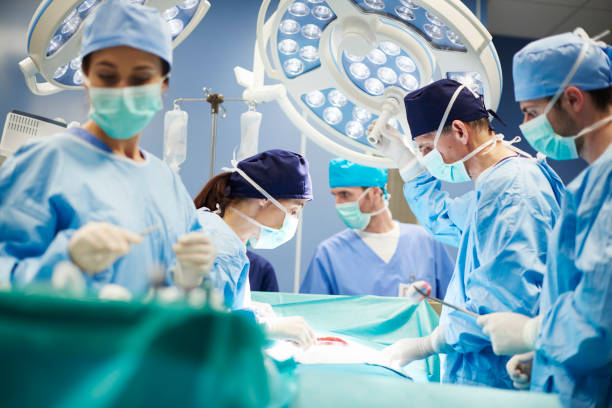 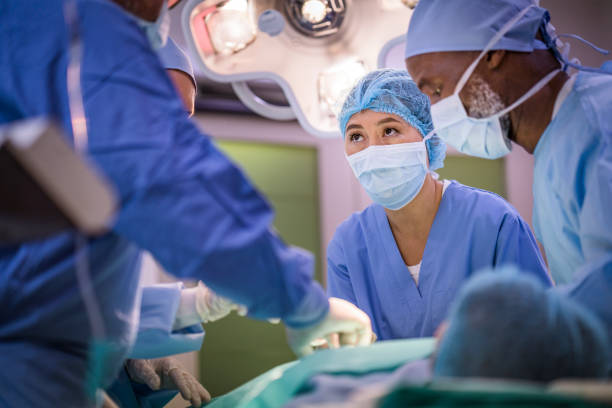 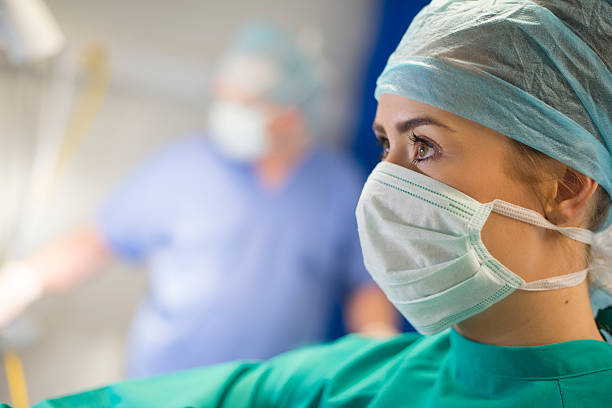 Lead Yourself
Focus
People
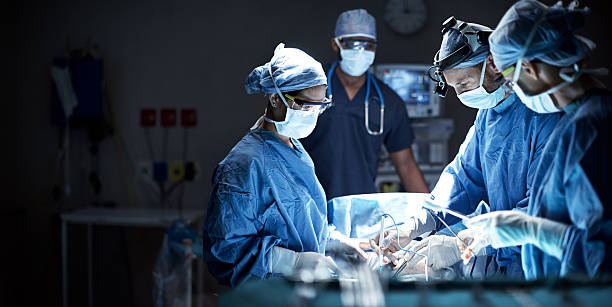 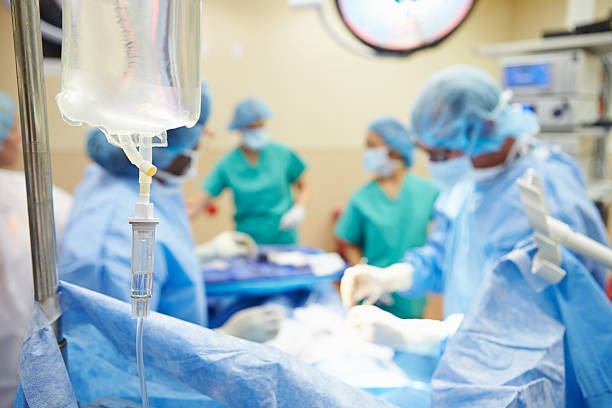 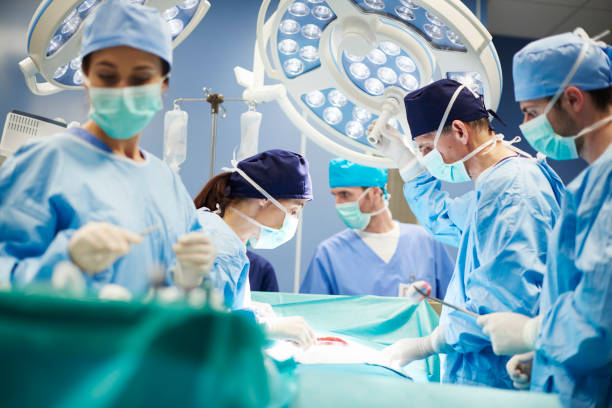 Persuasive
Communication
Execution
Giving
15
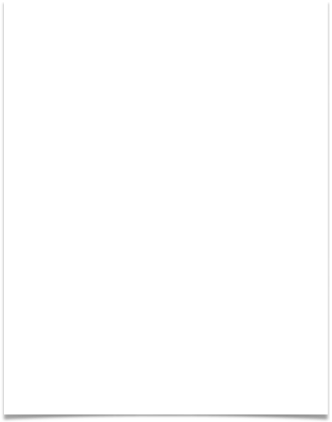 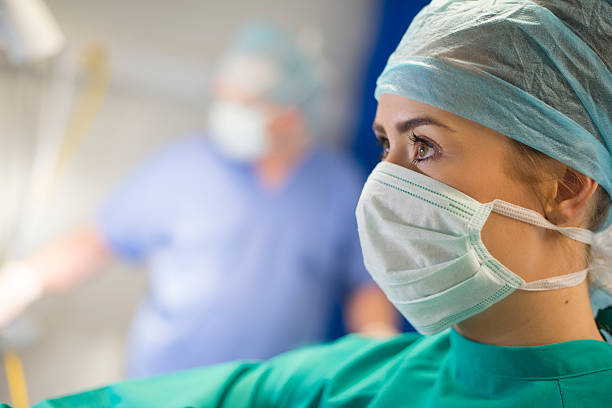 Lead Yourself
Reframe. Obligation or an opportunity?
 Money versus meaning
 The road less traveled
16
[Speaker Notes: OBLIGATION OR OPPORTUNITY: The people who change the world around them rarely act from a sense of obligation. Rather, people who act as leaders act from a sense of incredible opportunity.
Obligations, by their nature, are oppressive. There are things we have to do whether we want to or not.
In order to be successful, we must make the right decisions early and manage those decisions daily. Then, we are prepared to follow through on them with consistency.

MONEY OR MEANING: Wall Street Journal reported 80% of workers and 50% of executives are dissatisfied with their work. A disconnect between meaning and purpose. Why do YOU go to work in the morning? To pay bills? The key is to make money AND meaning during the day.

ROAD LESS TRAVELED: In his poem, the road less traveled, Robert Frost talks about two diverging roads he encountered in the woods. Let’s take a look.]
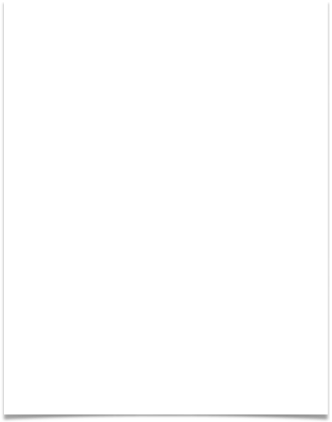 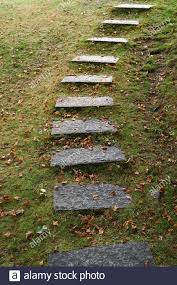 The Road Less Traveled
 By Robert Frost
Two roads diverged in a yellow wood,
And sorry I could not travel both
And be one traveler, long I stood
And looked down one as far as I could
To where it bent in the undergrowth;
Then took the other, as just as fair,
And having perhaps the better claim,
Because it was grassy and wanted wear;
17
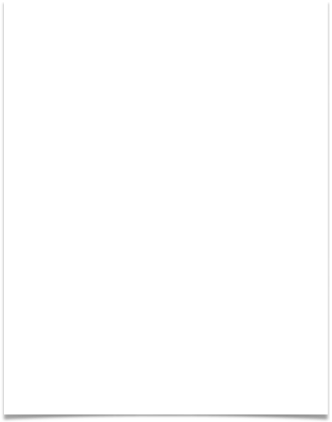 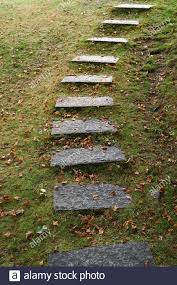 The Road Less Traveled
 By Robert Frost
Though as for that the passing there
Had worn them really about the same,
And both that morning equally lay
In leaves no step had trodden black.
Oh, I kept the first for another day!
Yet knowing how way leads on to way,
18
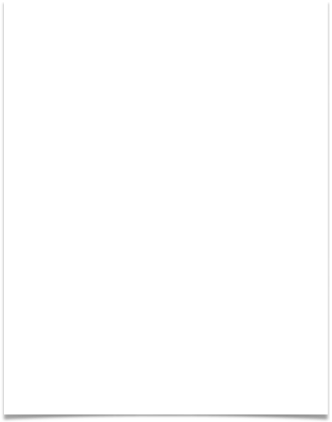 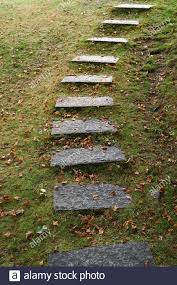 The Road Less Traveled
 By Robert Frost
I doubted if I should ever come back.
I shall be telling this with a sigh
Somewhere ages and ages hence:
Two roads diverged in a wood, and I—
I took the one less traveled by,
And that has made all the difference.

- Robert Frost
19
[Speaker Notes: The worn path is the easy path. It provides the security of conformity. But do YOU want to conform? Who is in charge of your life? Someone else or circumstances, or YOU?
To be unique, to contribute something new,  one needs to take a different course—his or her own course. Find out what your unique gifts are, then take the time to do the hard work to refine them and design your life around them.
This brings us to another point…do you work on your weaknesses or your strengths?]
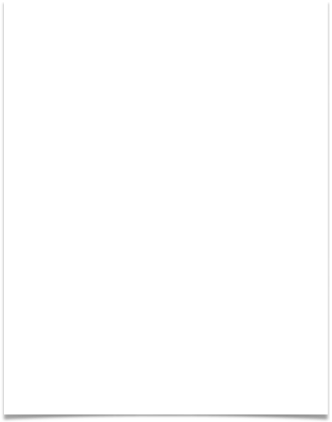 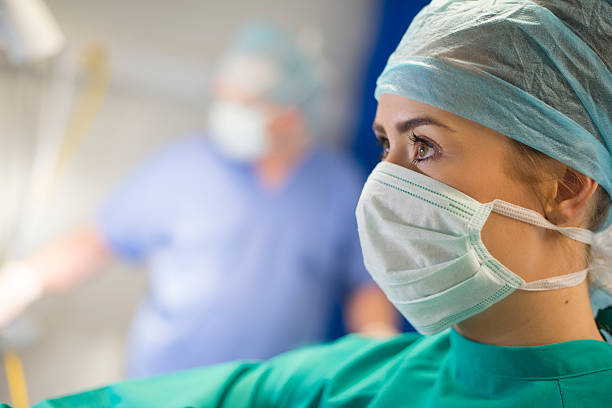 Lead Yourself
Think critically

 Take control of your life

 Motivation
20
[Speaker Notes: THINK CRITICALLY: The worst thing we can do as a leader is exhaust our intellectual capacity. We must constantly refresh ourselves by gathering new information and thinking critically about the information we receive. Great leaders tend to be great thinkers.

TAKE CONTROL OF YOUR LIFE: Many people feel paralyzed by their lack of control over their life. What can you do about it? For one thing, focus on all the things you do control. In doing so, you take control over your life and begin to lead your life, rather than letting life lead you. For example, you can't control your looks, but you can control your appearance. You can't control how much talent you have in a given area, but you can control how much effort you spent to develop the talent you are born with. You can't control your IQ, but you can control how well and how hard you think. Some people might refer to this as grit. TED talk on GRIT…Angela Duckworth.

MOTIVATION: motivation refers to why we do what we do. Another way to ask yourself about motivation is to ask, what gives my life meaning? Moving up in life may take you away from what you really enjoy doing. How do we keep motivated?]
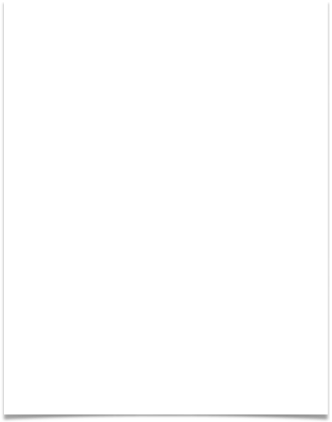 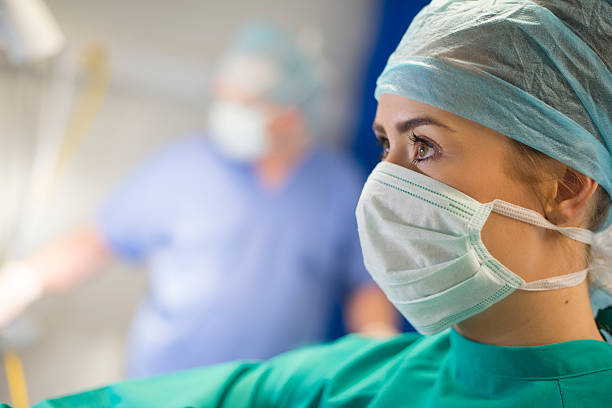 How to Stay Motivated
Make time to reflect
Remember to dream
Mirror those who are successful
Retreat to advance
Mentor someone else
Enjoy the journey
Live like a victor, not a victim
21
[Speaker Notes: How much do you miss out on because we don't take time to reflect?
Some people are so caught up with the day-to-day tasks that they forget to dream about the future.
Find role models worthy of your attention, those who lead their lives and organizations in the manner in which you aspire to lead.
At least once a year if not more often, set aside a day to review your life and objectives.
One of the best ways to distill what you know is to share it with others.
Enjoy yourself. Take a moment to be grateful for what you have. Feeling grateful is once your antidote to negativity.
When bad things happen to good people, we say they are "victims of circumstance”. It can be easy to spend too much time feeling like a victim, rather than asking, “what am I going to do to make it better?” We can learn from difficult situations or we can languish in them. The decision is ours.]
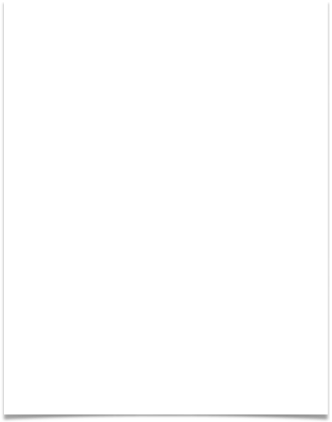 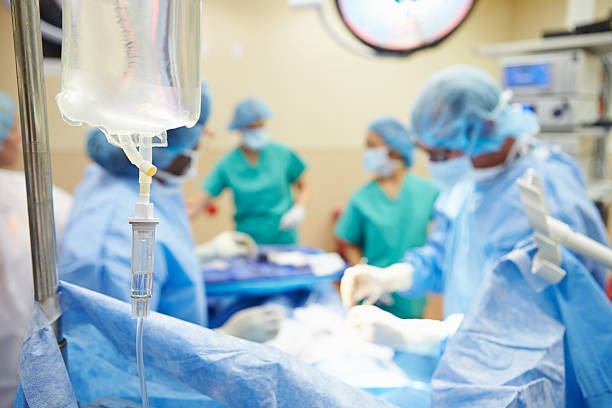 Power of Focus
Focus and determination beat brains and intellect every time
 Focus on what is important
 Drifting versus waiting
22
[Speaker Notes: FOCUS: Without focus, it is impossible to move forward to achieve your goals. Effective leaders, whatever their title or non-title, are able to keep themselves and those around them on task. Those who lack focus in their personal lives and in their careers tend to drift. Think about a Cruise ship perpendicular to the waves with power. If you turn parallel, you can capsize. Keep your focus.

DRIFTING VERSUS WAITING: in this sense, power is the ability to stay engaged in what is going on. It doesn't mean you have control over every situation, anymore than a boat has control over the waves. Rather, it is the ability to engage the situation with intent, with focus. Waiting is an intentional choice. Drifting takes away your power of choice. When you wait, you believe that something will happen, although you may not know when. Instead of acting rationally or impetuously, you pause to gather information and seek insight. But while you are waiting, don't get lulled into complacency. Before you know it, you'll be drifting.]
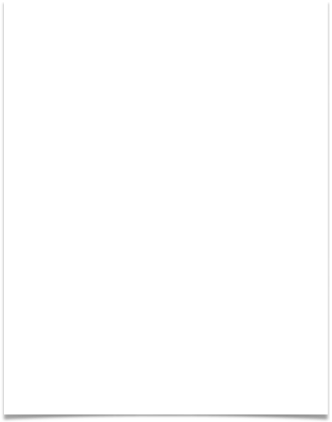 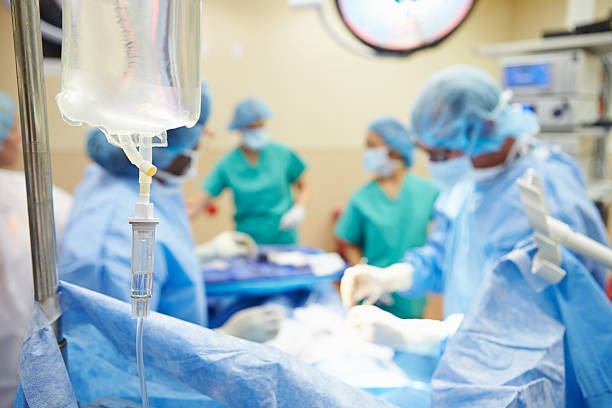 Power of Focus
Distraction is detrimental
 Establish an agenda
 Prioritize
 Live intentionally
23
[Speaker Notes: DISTRACTION: a recent study of knowledge workers found that they face a distraction every 11 minutes on average, and that once distracted, it takes them 25 minutes to get back to the task at hand. It takes time to mentally re-engage when shifting from one task to another.

AGENDA: To stay focused, you need an agenda. Your agenda is what you hope to accomplish in both the short term and the long term. It means visualizing your final goal so that you move closer to completion. The unplanned things can get an our way during the day, but can also present opportunity. But to lead effectively, we can't wait for random events to help us achieve our goals. The challenge is to plan to do things of significance and impact, then strategically pursue them. Many people begin their workday by asking themselves what they need to get done. People who act as leaders ask a slightly different question: what important things do I plan to accomplish?

PRIORITIZE: Understanding the relative importance of the things we do and spend time on is key to being efficient and effective. Sometimes the easy things get done and the important things stay undone. People who act successfully as leaders, whatever their title, learn to prioritize.

LIVE INTENTIONALLY: you can't inject more time into your life. The challenge for all of us is to put more life into our time. In other words, making more progress, getting more results, and making greater contributions. Most of the so-called defining moments of our lives really aren't. College graduation, marriage, and retirement are often called defining moments. In reality, they are commemorative moments. They commemorate a period of time. In each instance, the person has been defined long before the moment occurred. What are the moments that define you?]
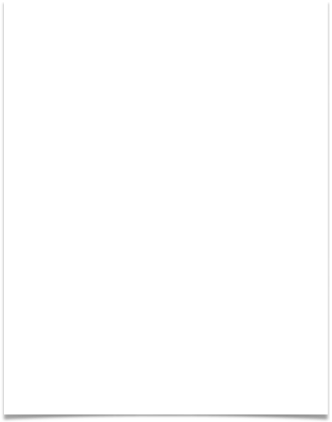 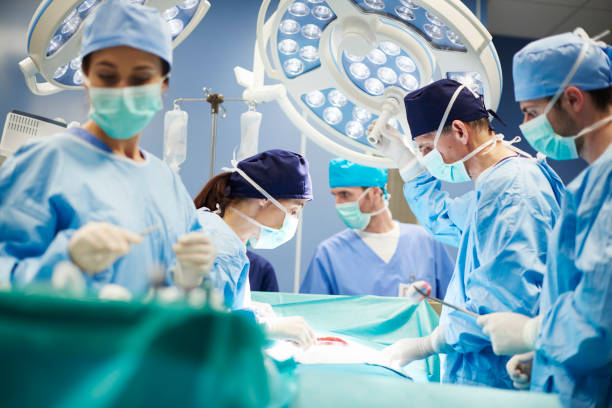 Power of People
People make it happen
 Greatest resource
 Leaders versus managers
 Character, competence, and connection
24
[Speaker Notes: People are the greatest resource an organization has.

“Managers work with processes – leaders work with people.”

Invest in relationship chemistry.
“People won’t go along with you if they can’t get along with you.” 

As a leader, our job is to connect with people. We must connect with those we lead, our peers, and those who lead us. In order to lead up, be a champion of what your leader desires.

In short, the greatest leaders are competent, have character, and connect with people. We have all worked for what we would consider a bad boss. If you reflect, that person lacked at least one of these characteristics.]
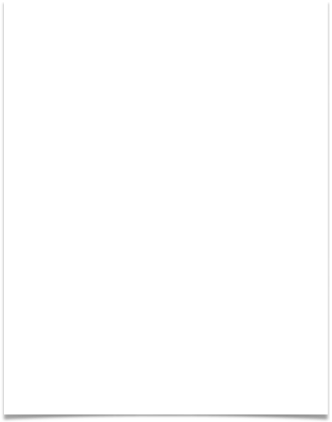 Power of Persuasive 
Communication
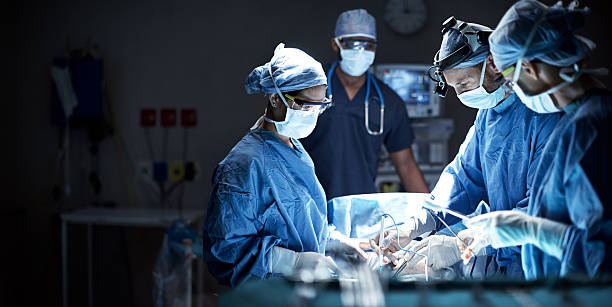 Understanding the words is key
 Choice of words can be subtle but dramatic in effect
 Have to be able to convince others
 One sure way to establish rapport
 Begin communications with the end in mind
25
[Speaker Notes: UNDERSTANDING: One study demonstrated that poor communication was the cause of poor employee performance 80% of the time. Communicating effectively is what being a leader is all about, whatever your position or title.

CHOICE OF WORDS: it's important to understand what a big difference even a few small words can make in reaching out to others. For example, if you were giving a eulogy, changing the word “funeral” to the phrase “celebration of life” changes everyone's perspective.

CONVINCE OTHERS: Go from telling to selling. Selling is simply helping people make a decision that is good for them. When you have a good idea, or solution that can benefit others, it is your responsibility to sell it. Telling others about it isn't enough.

ONE SURE WAY: “Rapport” refers to a feeling of comfortableness. We tend to like people who we think are like us. Therefore, an effective technique is to look for similarities with the other person. Do you enjoy the same activities? Do you have any friends in common? But there is a much is a much easier and natural way to establish rapport. Ask yourself, what is the one thing I always have in common with another person or group of people? The answer is: their best interest. When people know you are interested in their best interests, and helping them meet their needs, they will trust you. And trust is critical to leadership.

BEGIN WITH THE END: you know what the end goal is. Using the logic model start from there and then work backwards. What steps do you need to take to get to that end goal? “Time is the one commodity that cannot be increased, no matter what a leader does”, so be prepared every time you take your leader’s time. Take steps and do research to prepare yourself and your leader for your time together. Preparation paves the way for both leaders to add value to each other. Ask yourself, what do I want the person I'm communicating with the think, feel, and do when I'm done?]
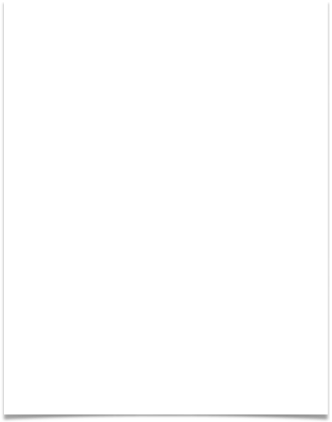 Power of Persuasive 
Communication
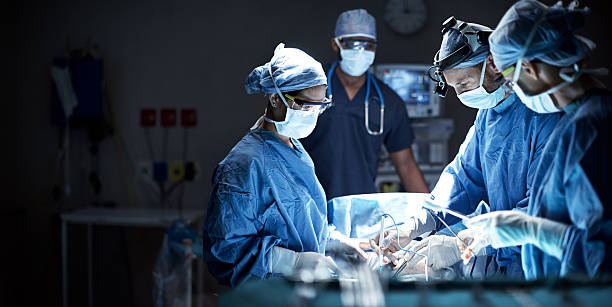 Feedback
 Tell a story
 Everything you do has an impact
 Call for action
 How good leaders communicate
26
[Speaker Notes: FEEDBACK: When you don't take the Time to communicate clearly, the potential for misunderstanding and even disaster is high. Try to reflect the conversation. You might say, “I want to make sure I've explained that clearly. Would you tell me how you understand what I've said?”

TELL A STORY: People often don't remember critical points that you've said. But they will remember stories. They are where people hang their ideas. Once they have a memorable story to help them remember, they can recall whatever important moral or point you have to make. This is a big reason why politicians like to have people tell their personal stories to emphasize their point.

IMPACT: Everything you do makes a difference. Your actions either help improve others or diminish them. Others observe your behavior and are influenced by it, either for better or for worse.

CALL FOR ACTION: Too many people communicate without a clear call to action. Every email, phone call, voicemail, conversation, or speech should conclude with a request for action. If someone comes up with a great idea, you should be saying “that's a great idea! Now how are we going to get it done?”

HOW GOOD LEADERS COMMUNICATE: Others tell, leaders sell. Others impress, leaders influence. Others try to be heard, leaders strive to be understood. Others explain, leaders energize. Others inform, leaders inspire. Others rely only on facts, leaders tell stories.]
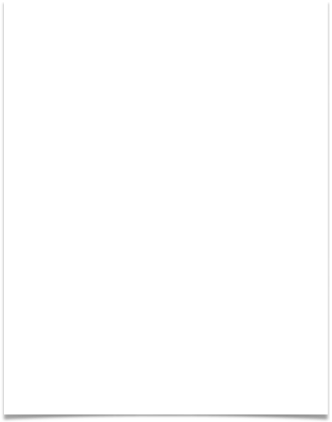 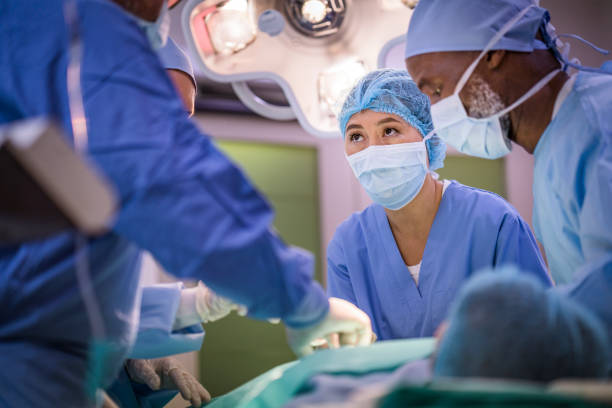 Power of Execution
Successful leaders have high IQs*
 Visioning
 Barriers to execution
 How to increase your IQ
 Face your fears
27
[Speaker Notes: Those who know me know that my background is in emotional intelligence. So you're probably wondering why I have IQ up here. I'm not referring to intelligence quotient, as measured by the Stanford-Binet test. I am referring instead to your implementation quotient.
HIGH IQs: you need to actually implement what you learn. Intent without action is daydreaming. Leaders couple their beliefs to their behavior. They get results. They also know when to push and when to back off.
“Successful leaders make the right move at the right moment with the right motive.” 
Knowing the right time to push and when to back off will determine if you get pushed right out the door. As leaders, we must read the atmosphere of the workplace to determine appropriate next steps.

VISIONING: Vision is a noun, visioning is a verb. It describes one's ability to articulate and achieve a vision. It isn't enough to have a vision. How are you going to articulate that vision eloquently to inspire those below you? ADVANCE SLIDE

BARRIERS: 
Paralysis by analysis—we analyze a problem to death rather than acting upon it. Yes, taking action without proper consideration is risky, even dangerous. But an equal risk arises when you overstay your situation rather than doing something about it. 
Fear of failure:  yes, you may fail. It's also true that if you don't act, you'll never fail, but of course, you'll never achieve anything worthwhile either. O FLAG
Confusing talking with taking action: discussing a problem is not part of implementing it. Discussion is a precursor to action. At the end of each meeting our conversation, determine who is going to do what. Set a schedule for when these actions will occur.
Accepting explanations as excuses:  when something doesn't happen, there's always an explanation. But never except an explanation as an excuse. It is crippling to an individual or organization when explanations serve as excuses. Be accountable. ADVANCE SLIDE

HOW TO INCREASE IQ: 
Dream big:  Decide what you want to accomplish. Then ask yourself, if we can turn the dream into a reality what will it look like?
Plan small: Big plans can be derailed by tiny details. Break big tasks into smaller to dos.
Team up:  This is where your people skills are tested. Who do you need on your team? What role each person play? Hold others accountable for results rather than activity.
Keep striving: toss out the notion of best practices. Do you the best at whatever you're doing, but always keep searching for better practices. There is always room for improvement.
Act boldly: Once you have a plan and the resources you need, it's time to take decisive action. Keep on taking action until you succeed. According to General Peter Pace, The Marine Corps teaches it's better to do something than do nothing. If you stay where you are, you're in the position your enemy wants you to be. If you start doing something, you are changing the rules of the game. ADVANCE SLIDE

FACE YOUR FEARS: Most of the things in life that we fear most are not nearly as scary as we imagined when we finally confront them. Once you have gather the data and come to a decision, make a commitment to action, and follow through with it, despite your trepidation or fear. Ask yourself two questions: how will you feel after you've implemented your plan? And the next question is, how would you feel if you don’t?]
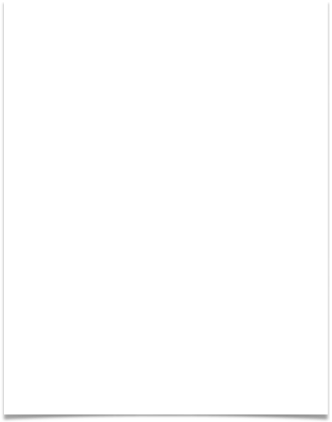 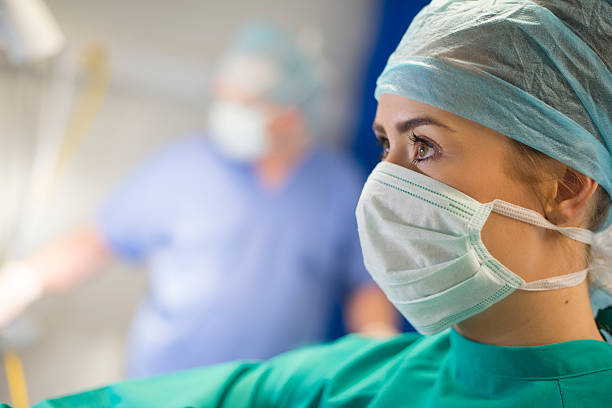 Power of Giving
Giving…
 teaches us to look beyond ourselves.
 teaches us to be of greater service in helping others.
 makes the world a better place.
 makes us feel good.
 What can you give?
 To lead is to serve. Giving back is a gift
28
[Speaker Notes: Practice giving without recognition
Determine how you can best contribute
Give as a family (work family)]
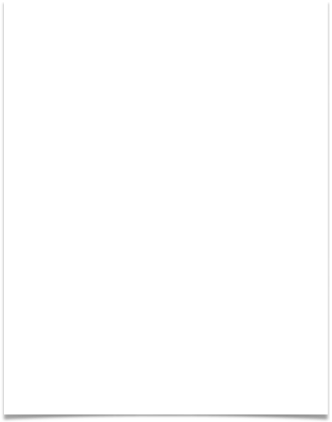 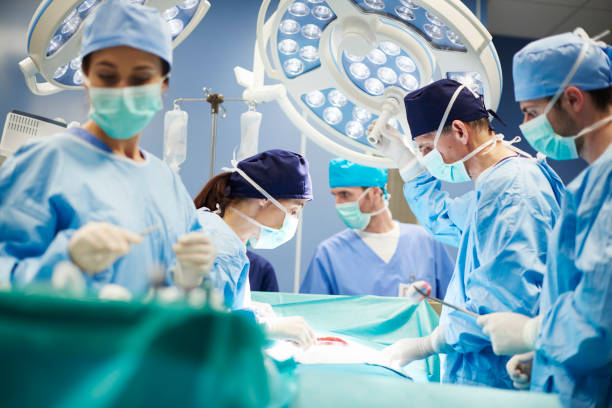 Leaving a 
Leadership Legacy
Everyone makes a difference
 The question…is it positive or negative?
 Leaders know everything they do—or don’t do—is significant
 Activity versus accomplishment
29
[Speaker Notes: Be better tomorrow than you are today.
“The key to personal development is being more growth oriented than goal oriented.” 

DO THESE AT THE LAST BULLET 
Goals are valuable, but growth helps you achieve those goals. Focus on growth every day, and your leadership journey will be life-long and fulfilling.Managing people in order to ensure they are doing what they are supposed to do is ACTIVITY. Taking time to lead them to new levels of success is ACCOMPLISHMENT.]
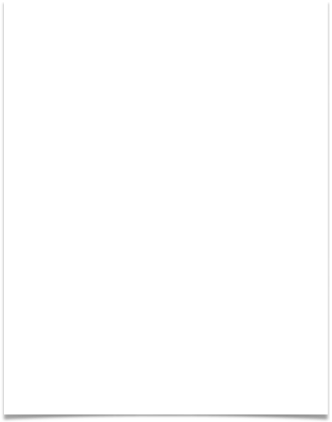 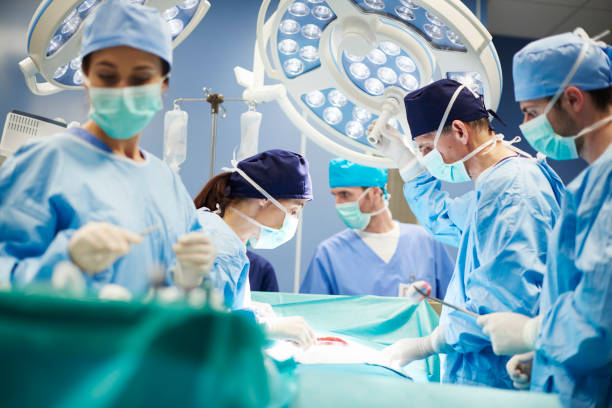 Leaving a 
Leadership Legacy
Not just good, but good for something
 Merchant of hope
 Daily response of everyone wanting to make a difference in the world
30
[Speaker Notes: AT THE LAST BULLET
Ultimately, you’ll benefit your entire organization when you aim for personal growth.]
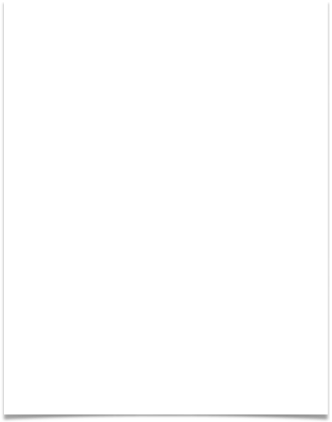 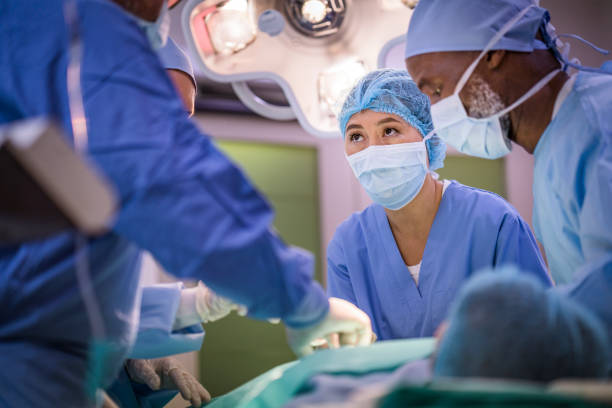 Mastering Leadership
How long do you expect to live?
31
References
Coherd C. You herd me: I’ll say it if nobody else will. London: Penguin Press; 2013.
Cran C. The art of change leadership: Driving transformation in a fast-paced world. John Wiley amd Sons; 2015.
Kouzes JM, Posner BZ. The Leadership Challenge. 4th ed. San Francisco: Jossey-Bass; 2008. 
Sanborn, M. You Don’t Need a Title to be a Leader. Currency Doubleday. 2006.
Scroggins C. How to lead when you’re not in charge. Grand Rapids, MI: Zondervan; 2017.
Sinek S. Leaders eat last: Why some teams pull together and others don’t. New York: Penguin; 2017.
32
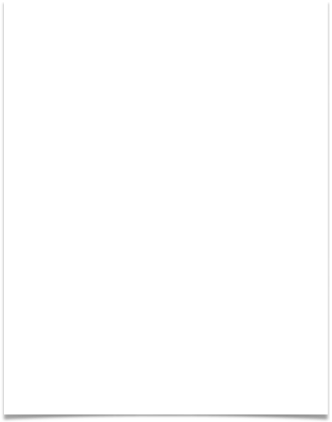 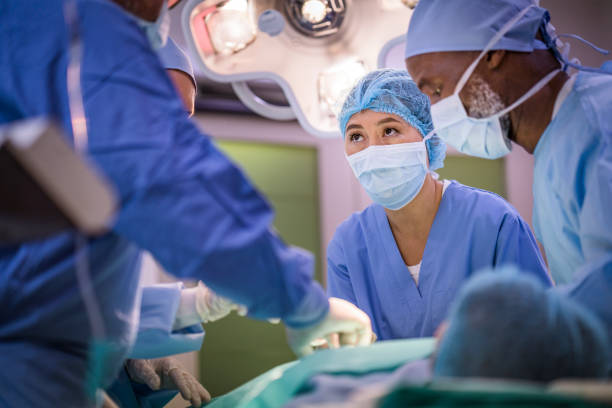 Questions?
[Speaker Notes: Thank you all for attending. I am happy to entertain questions at this time.]